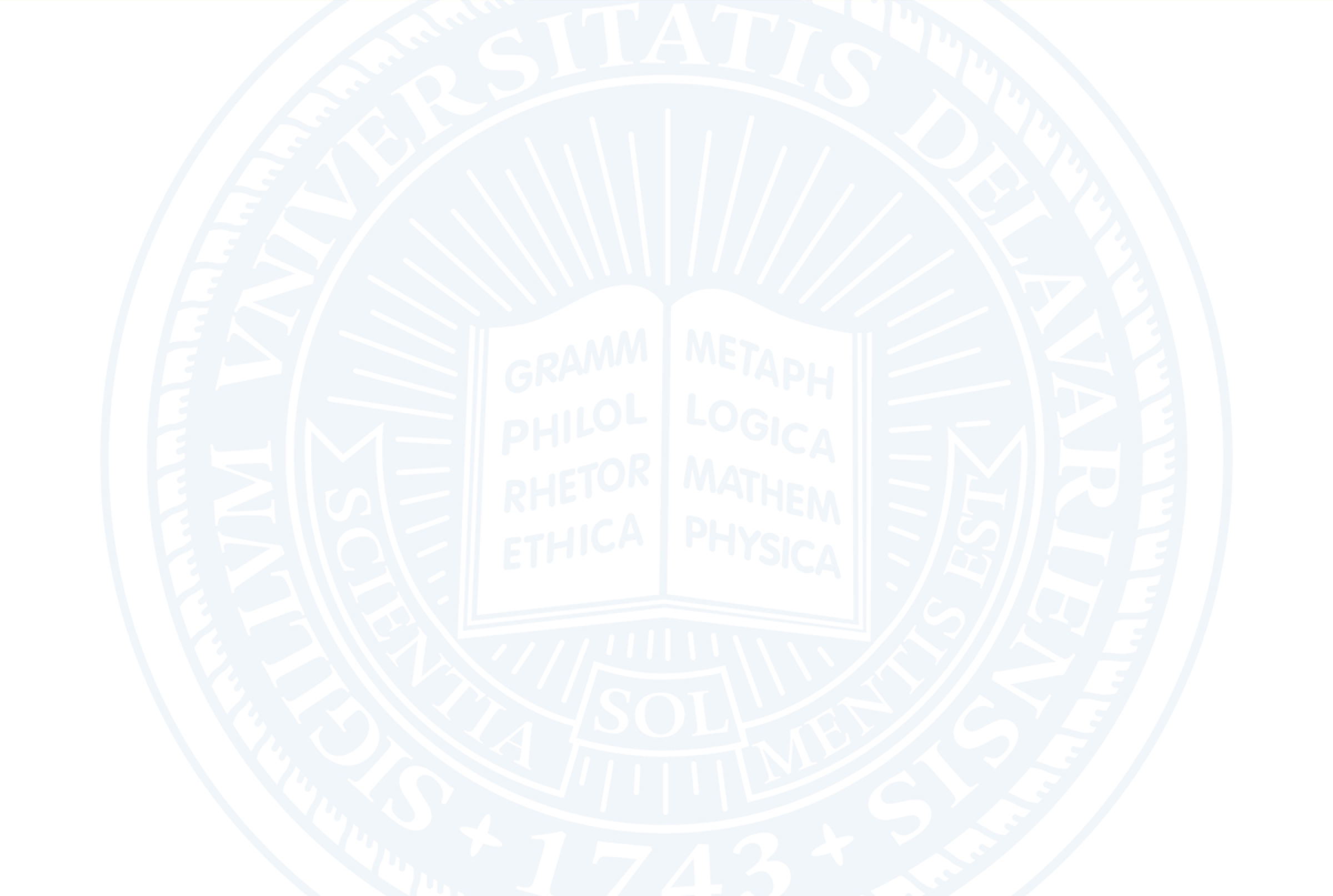 Faculty Senate MeetingApril 6, 2015Welcome!
Agenda
I. Adoption of the Agenda: April 6, 2015              a. Remove Gen Ed Discussion              b. Move Open Access Motion
      II. Approval of the Minutes: March 2, 2015
     III. Remarks: Provost Grasso
     IV. Announcements: Senate President Fred Hofstetter
2
Memorial Tribute
Delivered byPrasad Dhurjati
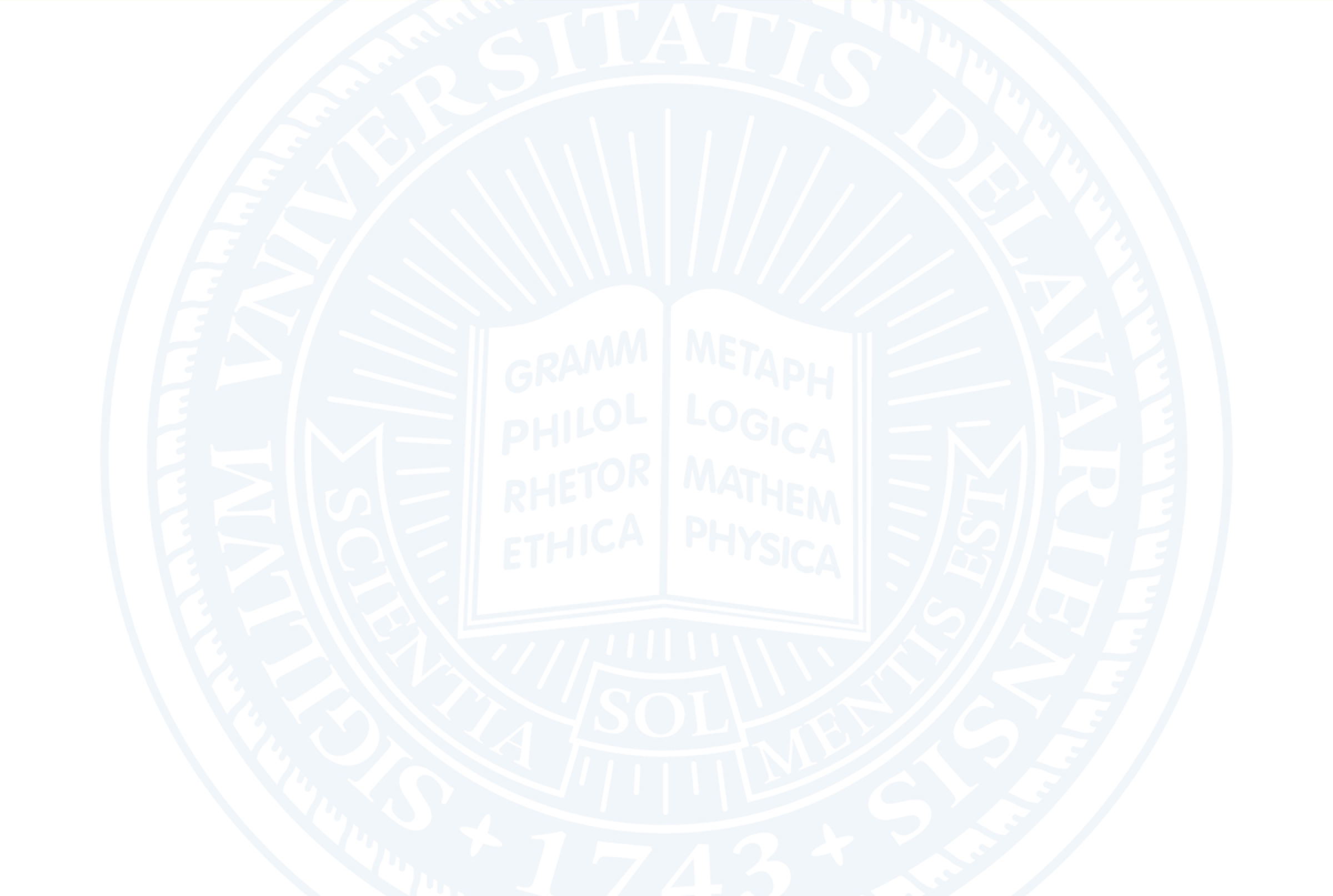 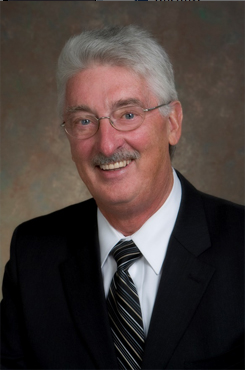 Richard Patrick Wool1947 - 2015
Agenda
V. Presentations: 
#VoicesOfUDel CampaignJawanza Keita, Director of Communications Anu Sivaraman, Assistant Professor of Business Administration Holly Norton, Social Media Manager, Communications & Public AffairsUniversity of Delaware Cyber Security Program InitiativesStarnes Walker, Founding Director of the UD Cyber Security Initiative and Professor, Electrical and Computer Engineering Report from the Commission on Sexual Harassment and Sexual Assault Michael Chajes, Commission Chair and Professor of Civil and Environmental Engineering
5
VI. Consent Agenda
What is a Consent Agenda?
Robert’s Rules calls it a Consent Calendar:
“Legislatures, city, town, or county councils, or other assemblies which have a heavy work load including a large number of routine or noncontroversial matters may find a consent calendar a useful tool for disposing of such items of business…”
“The matters listed on it are taken up in order, unless objected to, in which case they are restored to the ordinary process by which they are placed in line for consideration on the regular agenda. The special rules of order establishing a consent calendar may provide that, when the matters on the calendar are called up, they may be considered in gross or without debate or amendment.”
VII. Regular AgendaA. Resolutions
Rename the Department of Foreign Languages and Literatures
Disestablish the BS Major in Agriculture Education
Add a BA Major in Linguistics and French
Add a BS Major in Meteorology and Climatology 
Permanent Approval of the Biomedical Engineering Program
Disestablish the Master of Instruction
Disestablish the Master of Arts in Teaching
Revise the Faculty Handbook Parental Leave Policy
Revise the Faculty Handbook “Stop the Clock” Policy
Create an Open Access Policy
Create a Master of Science in Cyber Security
Approve the 2015-2016 Residence Life Plans
Resolution #10: Create an Open Access Policy
Recommendation from the Faculty Senate Library Committee (Steve Eidelman, Chair) for the request to add to the Faculty Handbook an open access policy that will be section 4.2.15 (Attachment 1)
WHEREAS, the faculty of the University of Delaware is committed to disseminating the fruits of its research and scholarship as widely as possible; and
WHEREAS, a University open access policy provides the public the benefit of open access dissemination of University of Delaware scholarship, serves faculty interests by promoting greater reach and impact for articles, simplifies authors’ retention of distribution rights, and aids preservation; and
WHEREAS, the Internet makes it possible to share documents; and
WHEREAS, among the many challenges in academic research is the growing expectation and requirement by funders* that the findings of this research be made widely and freely available; and
WHEREAS, many of our institutional peers have adopted open access policies, including Harvard, Stanford, MIT, the University of California system, Duke, Rutgers, California Institute of Technology, Georgia Institute of Technology, Princeton, the University of Kansas, and many other research institutions in the United States and throughout the world; and
Resolution #10: Create an Open Access Policy (continued)
WHEREAS, this procedure can be implemented in a way that does not create any undue burden for faculty members; and
WHEREAS, the University of Delaware Library maintains an institutional repository, UDSpace, capable of supporting faculty to implement open access with perpetual preservation, appropriate metadata, and permanent URL addresses; and
WHEREAS, this proposed Open Access policy would provide the legal basis for the University to preserve the work of University scholars in this permanent digital repository and to provide access to that work to anyone who seeks it; be it therefore
RESOLVED, that the University of Delaware faculty grants permission to make their scholarly journal articles openly accessible in the University of Delaware Library’s institutional repository (UDSpace) in accordance with the attached policy on open access, which hereby becomes part of the faculty handbook.
*Among these funding foundations and government agencies are the U.S. Department of Energy, the Ford Foundation, the Bill & Melinda Gates Foundation, the Howard Hughes Medical Institute, the U.S. Department of Education Institute of Education Sciences, the National Center for Atmospheric Research, and the National Institutes of Health.
Resolution #1: Rename Foreign Languages and Literatures
Recommendation from the Committee on Undergraduate Studies (Steve Hastings, Chair) with the concurrence of the Coordinating Committee on Education (Bob Opila, Chair) for the request to change the name of the Department of Foreign Languages and Literatures to Languages, Literatures and Cultures (UGS0474) (attachment)
WHEREAS, in Fall 2014 the Executive Committee of the Department of FLL unanimously recommended a name change: Department of Languages, Literatures and Cultures, and
WHEREAS, the name change will more accurately reflect the mission of the department and university and the actual content of classes and research activities of faculty, and it aligns with national trends, and
WHEREAS, the name change has the support of the Faculty, who voted unanimously in favor of the change in the October 2014 FLL department meeting, be it therefore
RESOLVED, that the Faculty Senate recommends the name change for the Department of Foreign Languages and Literatures to Department of Languages, Literatures and Cultures, effective September 1, 2015.
Resolution #2: Disestablish the BS Major in Agriculture Education
Recommendation from the Committee on Undergraduate Studies (Steve Hastings, Chair) with the concurrence of the Coordinating Committee on Education (Bob Opila, Chair) for the request to disestablish the BS in Agriculture Education (UGS0505) (attachment) (revised attachment 2-23-15)
WHEREAS, in the Fall of 2014, the official unduplicated headcount enrollment for the BS in Agricultural Education was only 7 of the 755 undergraduate students in CANR and thus, the major enrolled less than 1% of the College's undergraduates and less than one-tenth of a percent of UD's student body, and 
WHEREAS, enrollment has declined slightly in the last two years while overall CANR enrollment has increased, and 
WHEREAS, there are no permanent faculty members in Agricultural Education, nor is there a Department of Agricultural Education to support the major at the University of Delaware, and teaching of core courses is done by adjuncts and one full-time individual on a contractual basis, and 
WHEREAS, the College faculty have approved the disestablishment of this program (via mail ballot, 12/17/14), and 
WHEREAS, there are currently two alternate routes to becoming a certified high school agriculture teacher in Delaware: 1) graduate with a degree related to the field and complete the requirements for the Alternate Route to Certification Program run by the College of Education and Human Development, or 2) graduate with a BS in a related field and complete the MA degree in Agricultural Education; be it therefore 
RESOLVED, that the Faculty Senate recommends the discontinuation of the BS Degree in Agricultural Education by September 1, 2019.
Resolution #3: Add a BA Major in Linguistics and French
Recommendation from the Committee on Undergraduate Studies (Steve Hastings, Chair) with the concurrence of the Coordinating Committee on Education (Bob Opila, Chair) for the request to add a BAMajor in Linguistics and French (UGS0477) (attachment) (revised attachment 2-26-15)
WHEREAS, the proposed joint major in Linguistics and French aligns closely with the UD Mission to further its role as a leader in the development of globalization at the university, national and international levels, and
WHEREAS, there is a growing interest nationally and internationally in the combination of studies of the disciplines of linguistics (the science of language) and specific language studies, and
WHEREAS, the proposed joint BA in Linguistics and French will be at the forefront of such programs among universities in the Mid-Atlantic region (where no such program exists) and at the national and international levels (where the trend is just beginning, e.g., NYU, Boston University, Oxford University), and
WHEREAS, the resources for the proposed joint degree are already in place in the participating departments (Linguistics and Cognitive Science and FLLT), be it therefore
RESOLVED, that the Faculty Senate approves provisionally, for five years, the establishment of a new major entitled Baccalaureate in Linguistics and French, effective September 1, 2015.
Resolution #4: Add a BS Major in Meteorology and Climatology
Recommendation from the Committee on Undergraduate Studies (Steve Hastings, Chair) with the concurrence of the Coordinating Committee on Education (Bob Opila, Chair) for the request to add a new Major in Meteorology and Climatology (UGS0515) (attachment) (revised attachment 2-26-15) (revised attachment 3-2-15)
WHEREAS, the proposed program builds upon the research strength, education resources and infrastructure (e.g., significant network of environmental monitoring stations, real time satellite receiving station) within the College of Earth, Ocean, and Environment, and
WHEREAS, the proposed program fulfills the requirements put forth by the US Government Office of Personnel Management GS1340 meteorologist position for federal employment, and
WHEREAS, the Department of Geography and School of Marine Science & Policy already provides all the courses and administrative framework for such a degree, be it therefore
RESOLVED, that the Faculty Senate approves provisionally, for four years, the establishment of a new major leading to the B.S. degree in Meteorology and Climatology, effective September 1, 2015, and be it further
RESOLVED, that the Faculty Senate approves provisionally, for five years, the establishment of a new major entitled Bachelor of Science for Meteorology and Climatology, effective September 1, 2015.
Resolution #5: Permanent Approval of the Biomedical Engineering Program
Recommendation from the Committee on Undergraduate Studies (Steve Hastings, Chair) with the concurrence of the Coordinating Committee on Education (Bob Opila, Chair) for the request for Permanent Approval of the Biomedical Engineering Program (UGS0544) (attachment) (support document) (support letter) (resolution) (review team report)
WHEREAS, the Faculty Senate granted provisional approval for five years to the BS major in Biomedical Engineering effective September, 2010, and
WHEREAS, the Biomedical Engineering major has been successful in attracting excellent students and student demand exceeds capacity of the restricted major, and
WHEREAS, the first graduating class successfully completed the degree and are pursuing careers in industry, advanced biomedical engineering degrees, or advanced health professional degrees, and
WHEREAS, the Biomedical Engineering major fits well with the University’s interdisciplinary education and health initiatives, be it therefore
RESOLVED, that the Faculty Senate recommends permanent approval for the Bachelor of Biomedical Engineering (BBE) degree in the College of Engineering, effective September 2015.
Resolution #6: Disestablish the Master of Instruction
Recommendation from the Committee on Graduate Studies (Buz Swanik, Chair) with the concurrence of the Coordinating Committee on Education (Bob Opila, Chair) for the request to disestablish the Master of Instruction (GRD0550 ) (attachment)
WHEREAS, the enrollment in the Master of Instruction program has steadily decreased for a number of years, and
WHEREAS, the School of Education imposed a moratorium on admissions to this program in the Spring of 2013 in response to the significant drop in applications, and
WHEREAS, the faculty members in the School of Education support disestablishing the program, be it therefore
RESOLVED, that the Faculty Senate recommends that the Master of Instruction be disestablished.
Resolution #7: Disestablish the Master of Arts in Teaching
Recommendation from the Committee on Graduate Studies (Buz Swanik, Chair) with the concurrence of the Coordinating Committee on Education (Bob Opila, Chair) for the request to disestablish the Master of Arts in Teaching (GRD0551) (attachment)
WHEREAS, the Master of Arts in Teaching was provisionally approved for five years in 2010, and
WHEREAS, the enrollment within the program is insufficient to populate the required courses, and
WHEREAS, the faculty members in the School of Education support disestablishing the program, be it therefore
RESOLVED, that the Faculty Senate recommends that the Master of Arts in Teaching be disestablished.
Resolution #8: Revise the Faculty Handbook Parental Leave Policy
Recommendation from the Faculty Senate Committee on Faculty Welfare and Privileges (John Courtright, Chair) for the request to revise the Faculty Handbook section 4.1.14.3 (Attachment 1)
WHEREAS, the UD-AAUP made Parental Leave policy changes in the CBA that impact Faculty Handbook section 4.1.14.3, and
WHEREAS, the Faculty Handbook needs to align with the CBA in this respect, therefore be it
RESOLVED, that Faculty Handbook section 4.1.14.3 on Parental Leave shall be revised as per the redline document attached.
Resolution #9: Revise the Faculty Handbook “Stop the Clock” Policy
Recommendation from the Faculty Senate Promotions and Tenure Committee (Dallas Hoover, Chair) for the request to revise the Faculty Handbook section 4.4.12 Tenure (Attachment 1)
WHEREAS, the UD-AAUP made Tenure policy changes regarding "Stop the Clock" in the CBA that impact Faculty Handbook section 4.4.12, and
WHEREAS, the Faculty Handbook needs to align with the CBA in this respect, therefore be it
RESOLVED, that Faculty Handbook section 4.4.12 on Tenure regarding "Stop the Clock" shall be revised as per the redline document attached.
Resolution #11: Create a Master of Science in Cyber Security
Recommendation from the Committee on Graduate Studies (Buz Swanik, Chair) with the concurrence of the Coordinating Committee on Education (Bob Opila, Chair) for the request to create a Master of Science in Cyber Security (attachment)
WHEREAS, establishing a high quality Master of Science degree program in Cyber Security addresses a top national priority as well as a regional imperative, and
WHEREAS, this Master’s degree will be structured to enable professionals to gain advanced training in this field, and
WHEREAS, unlike other programs that are solely focused on IT security, this program emphasizes the design of secure software and systems, security analytics, and secure business systems, and
WHEREAS, it trains individuals that have a traditional background in engineering, computer science, informational systems, or related fields to have strong security skills enabling them to develop new secure systems and/or software, to use analytics for security purposes, or to develop and manage secure business systems, and
WHEREAS, graduates of this program will be skilled in the latest theories and practices required to address the most challenging cybersecurity issues facing the world today, be it therefore
RESOLVED, that the Faculty Senate recommends, provisionally for five years, the establishment of a Master of Science degree in Cyber Security.
Resolution #12: Approve the 2015-2016 Residence Life Plans
Recommendation from the Student Life Committee (Tony Seraphin, Chair) for the request to approve the 2015-2016 Residence Life Plans (Attachment 1) (attachment) (Attachment 1) (attachment)
WHEREAS, faculty review of any residential program involving students is a required function of the University Faculty Senate, and
WHEREAS, the Student Life Committee of the Faculty Senate have reviewed and recommend approval of the residential program proposed by the Office of Residence Life for the academic year 2015-2016, be it therefore
RESOLVED, that the Faculty Senate of the University of Delaware recommends for approval the attached Office of Residence Life residential program for 2015-2016.
Agenda
VIII. Introduction of New Business: 
Such items as may come before the Senate. (No motion introduced under new business, except a motion to refer to committee, shall be acted upon until the next meeting of the Senate.)
21